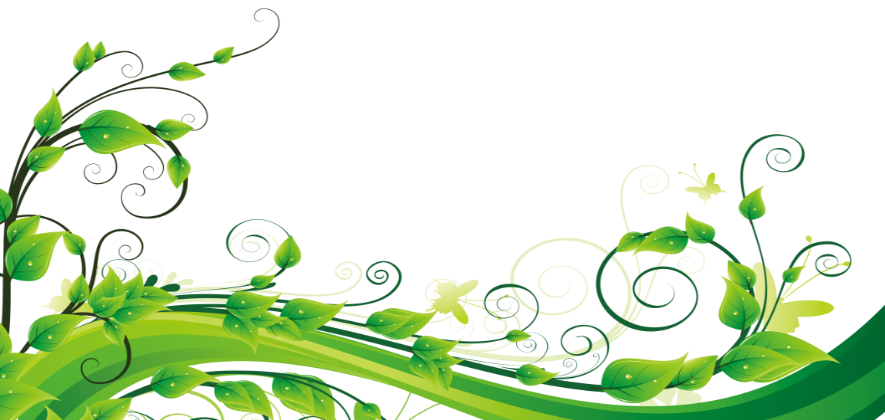 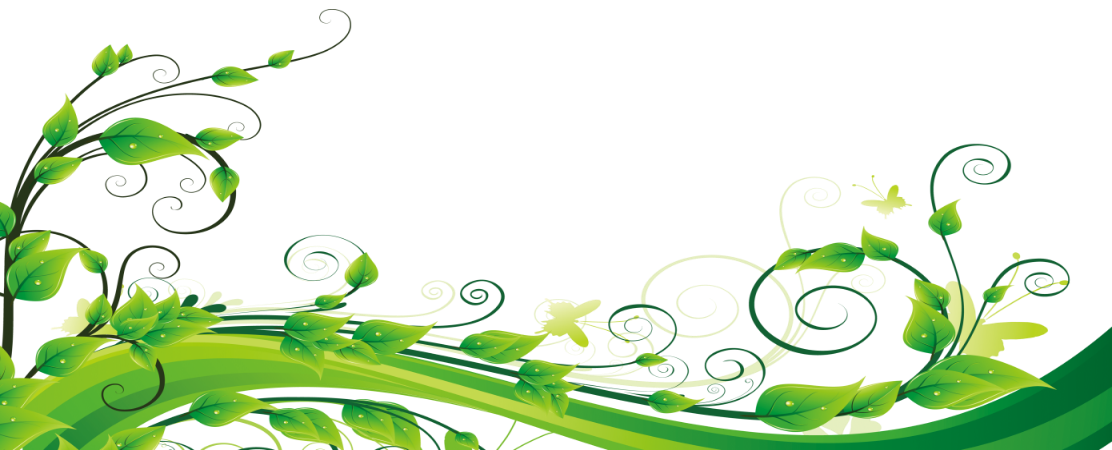 আজকের ক্লাসে সবাইকে ¯^vMZg
পরিচিতি
cÖv‡Yk PµeËx©
                       আইসিটি 
                              evBkvix D”P we`¨vjq I K‡jR
                                        Email: Praneshcb7@gmail.com
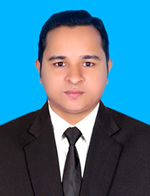 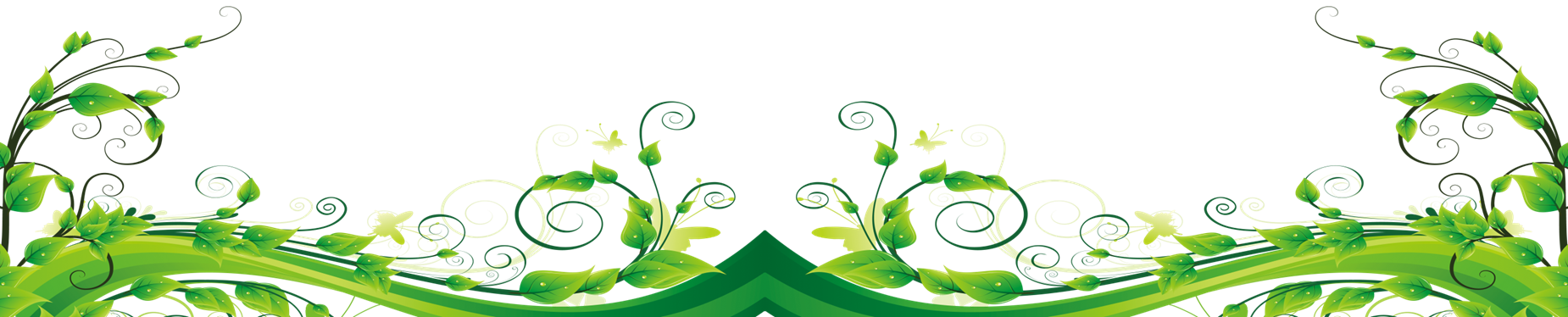 Kw¤úDUvi I Z_¨ cÖhyw³
বিষয়
শ্রেণিঃ৯ম
বিষয়ঃকম্পিউটার ও তথ্য প্রযুক্তি-১
অধ্যায়ঃ২য়
সময়ঃ৪০মিনিট
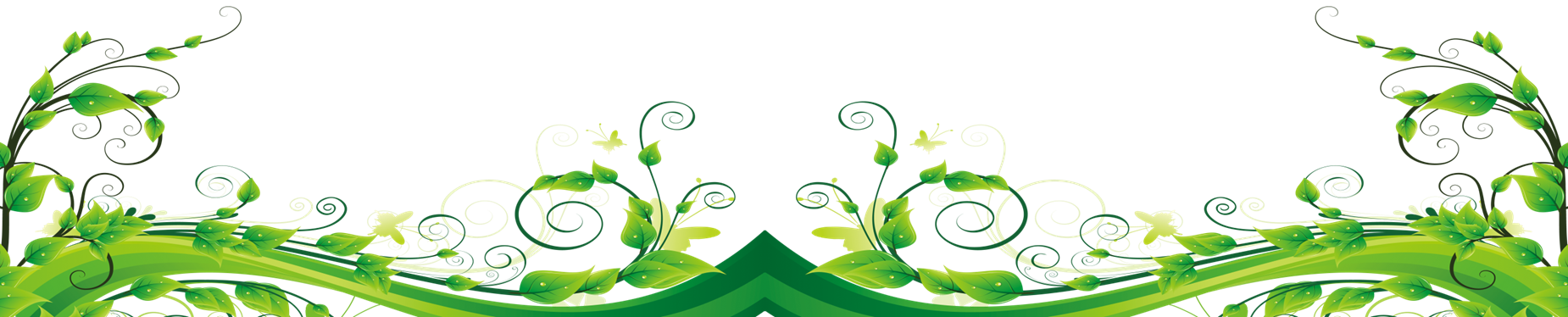 নিচের চিত্রগুলো লক্ষ্য কর
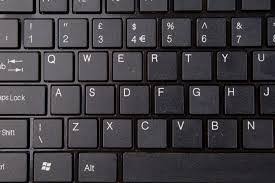 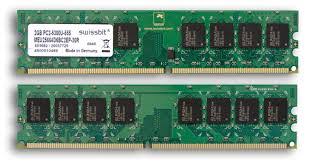 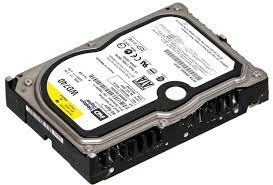 Ram
Keyboard
Harddisk
কম্পিউটার হার্ডওয়্যার ও সফটওয়্যার
এই পাঠ শেষে শিক্ষার্থীরা
কম্পিউটার হার্ডওয়্যার কী তা বলতে পারবে; 
কম্পিউটারের হার্ডওয়্যার ও সফটওয়্যারের পার্থক্য লিখতে পারবে; 
ডিজিটাল কম্পিউটারের বিভিন্ন অংশের কাজ বর্ণনা করতে পারবে।
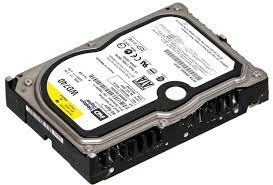 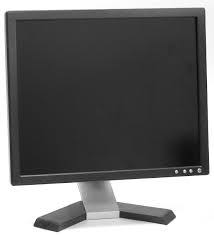 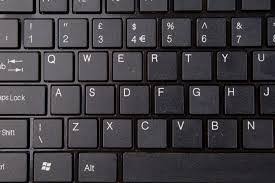 যে সকল যন্ত্রাংশ দিয়ে কম্পিউটার তৈরি করা হয় এদেরকে কম্পিউটার হার্ডওয়্যার বলে।যেমন-কীবোর্ড,মাউস,মনিটর,প্রিন্টার,র‍্যাম,রম,হার্ডডিস্ক।
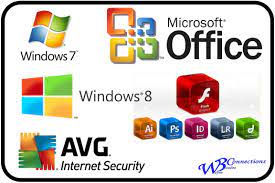 সফটওয়্যার হলো কতকগুলো নির্দেশকৃত প্রোগ্রামের সমষ্টি যা কোন কাজ সম্পন্ন করার জন্য হার্ডওয়্যারকে সক্রিয় বা কর্মক্ষম করে।এটি কম্পিউটার ব্যবহারকারী এবং হার্ডওয়্যারের মধ্যে সংযোগ ক্ষেত্র হিসাবে কাজ করে।
কম্পিউটার হার্ডওয়্যারকে প্রধানত তিন ভাগে ভাগ করা যায়।
ইনপুট ডিভাইস
প্রসেসিং ডিভাইস
আউটপুট ডিভাইস
কম্পিউটারের আউটপুট ডিভাইসসমূহ
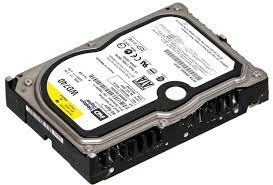 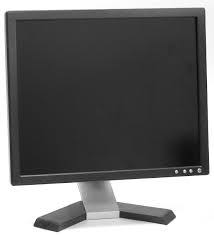 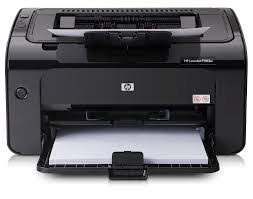 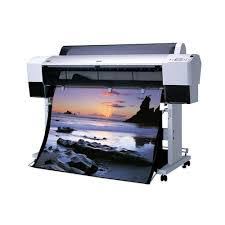 একক কাজ
কম্পিউটার হার্ডওয়্যার কী?
কম্পিউটার সফটওয়্যার কী?
কম্পিউটারের ইনপুট ডিভাইসসমূহ
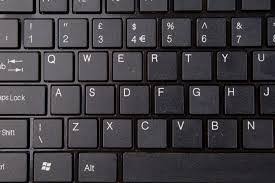 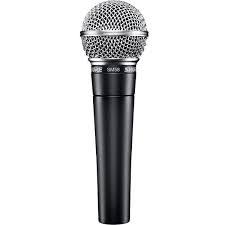 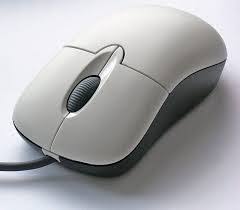 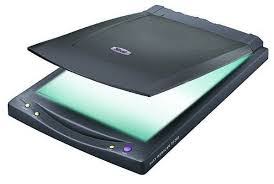 অ্যারিথমেটিক লজিক ইউনিট বা গাণিতিক যুক্তি অংশ
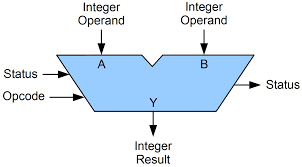 ১।এটা সিপিইউ এর সেই অংশ যা বিভিন্ন ধরনের গাণিতিক কাজ করে।যেমন-যোগ,বিয়োগ,গুণ,ভাগ।
প্রসেসর বা সিপিইউ এর সংগঠন
১।নিয়ন্ত্রণ অংশ।
২।গাণিতিক যুক্তি অংশ।
৩।রেজিস্টার বা মেমরি।
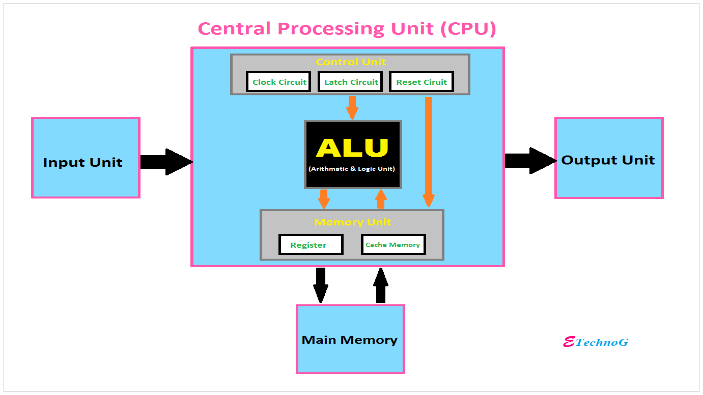 নিয়ন্ত্রন অংশ
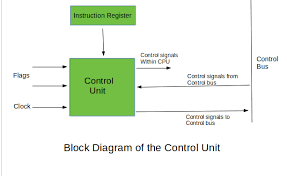 কম্পিউটারে সম্পাদিত সমস্ত কাজের নিয়ন্ত্রণ সংকেত প্রদান করে নিয়ন্ত্রন অংশ।এই অংশ সিপিইউ,মেমরি এবং ইনপুট/আউটপুট ডিভাইসের মধ্যে ডাটা প্রবাহ নিয়ন্ত্রন করে।
রেজিস্টার বা মেমরি
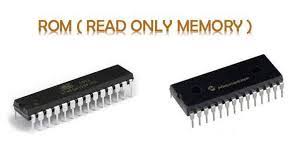 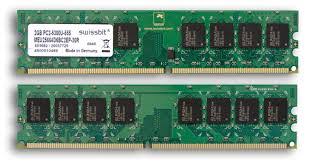 রেজিস্টার হচ্ছে সিপিইউ এর একটি অংশ। কোন একটি কাজের সময় এ সমস্ত রেজিস্টার সাময়িকভাবে ডাটা সংরক্ষণ করে।
সঞ্চয় রেজিস্টার
সঞ্চয় রেজিস্টার হচ্ছে গাণিতিক যুক্তি এর অন্তর্গত বিশেষ ধরনের রেজিস্টার যা ডাটা সংরক্ষণ করতে এবং গাণিতিক যুক্তি অংশের কাজ সম্পাদন করে।অপারেশনের ফলাফল সাময়িকভাবে সঞ্চিত থাকে।
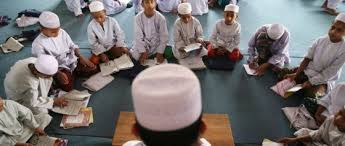 দলীয় কাজ
গোলাপ-কম্পিউটার হার্ডওয়্যার ও সফটওয়্যার এর পার্থক্য লিখ।
জবা- কম্পিউটারের নিয়ন্ত্রন অংশের কাজ কী।
প্রোগ্রাম কাউন্টার
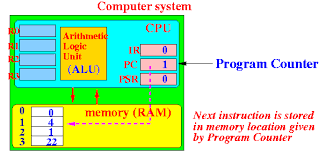 প্রোগ্রাম কাউন্টারকে অনেক সময় ইন্সট্রাকশন পয়েন্টারও বলা হয়।এটি কোন একটি নির্দেশের ঠিক পরের নির্দেশের ঠিকানা ধারণ করে।
বাড়ীর কাজ
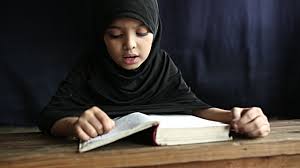 প্রসেসর বা সিপিইউ এর বিভিন্ন অংশের বর্ণনা লিখ।